To keep warm cavities in elastic range recommendation by RF-team  is to limit warm cavity compression /stretching to 600um.
Important to look on the “Tuner –trust Table” column#3- leak check test.
LCLS II tuner assembly at FNAL 
Tuner installed on the cavity when cavity back filled with N2 during tuner installation & with ins. vacuum 1bar ) and He Vessel volume -1bar)
Piezo preload set to 50kHz (or ~ 150-200um compression or forces ~600N)
Safety gap set to  300um
When He Vessel & beam-line will be pump down to 0 bar cavity compression will be limited to 300um + compression of the safety rods(small) .. We estimated it less than 400um 
LCLS II HE tuner assembly at FNAL 
Tuner installed on the cavity when cavity back pump down during tuner installation & with ins. vacuum 1bar ) and He Vessel volume -1bar) cavity compression is 60-70kHz ==200-250um(forces ~ 1kN)
Piezo preload set to 100 kHz (or ~ 300um compression or forces ~ 1.5kN)
Safety gap set to  300um
When He Vessel will be pump down to 0 bar cavity compression will be limited to 200um+300um +300um =800um.. We estimated it  more than 800um that is beyond our specs.

One option is to limit safety gap to 150-200 um…But it is not practical.. And could lead to situations when piezos could be locked (after cool-down) with safety rod…It is big risk..
Second option is to stay at 50kHz preload (not 100kHz) … in this case we are on the edge of our specs.
Third option is increase piezo preload only for cavities with high T=2K_Landing frequency (we will assume that we could estimate “high T=2K Landing frequency” from warm non-restrained cavity’s frequency ..
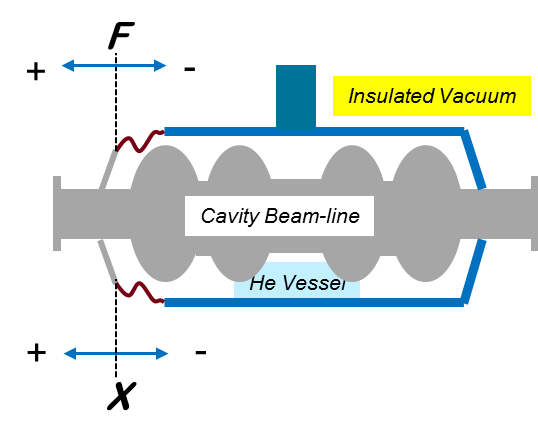 Forces (and stroke) on the cavity/He vessel system during life of the cavity
Requirements: |XT=300K| < 0.6mm
FEA simulations of LCLS II cavity/He Vessel configuration
Ivan Gonin.
2